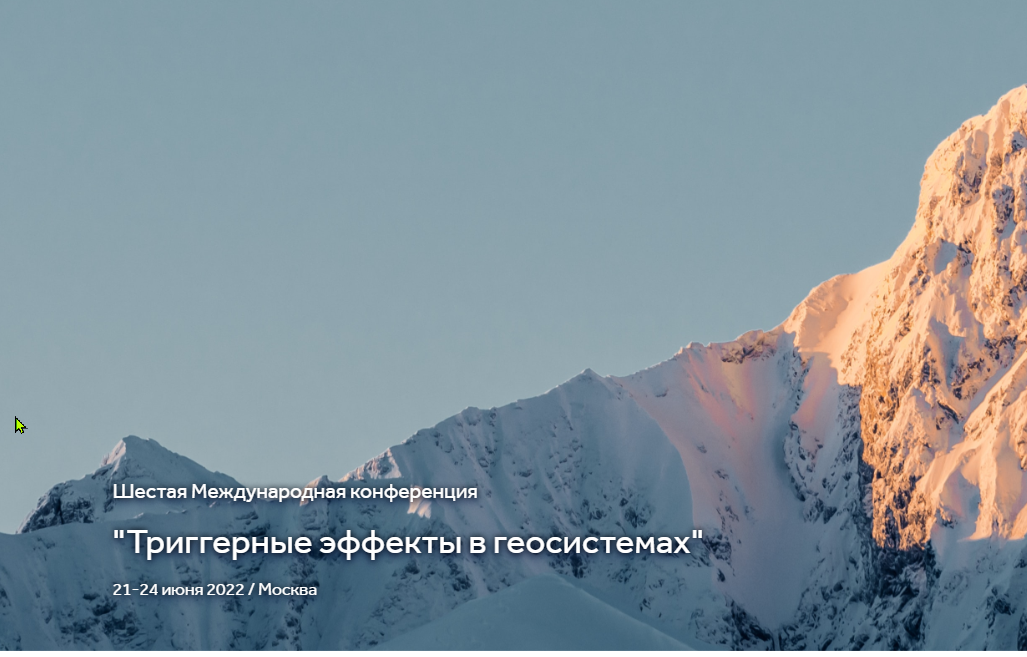 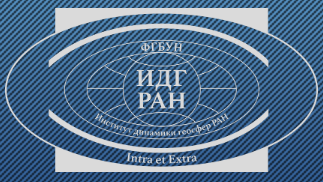 Глобальные электромагнитные возмущения, вызванные извержением вулкана Тонга в январе 2022 г.
Б.Г. Гаврилов, Ю.В. Поклад, И.А. Ряховский
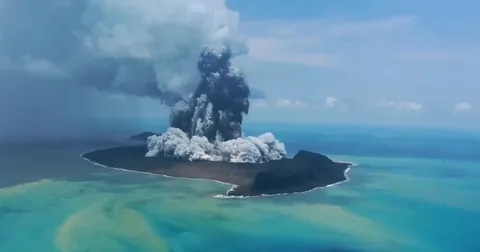 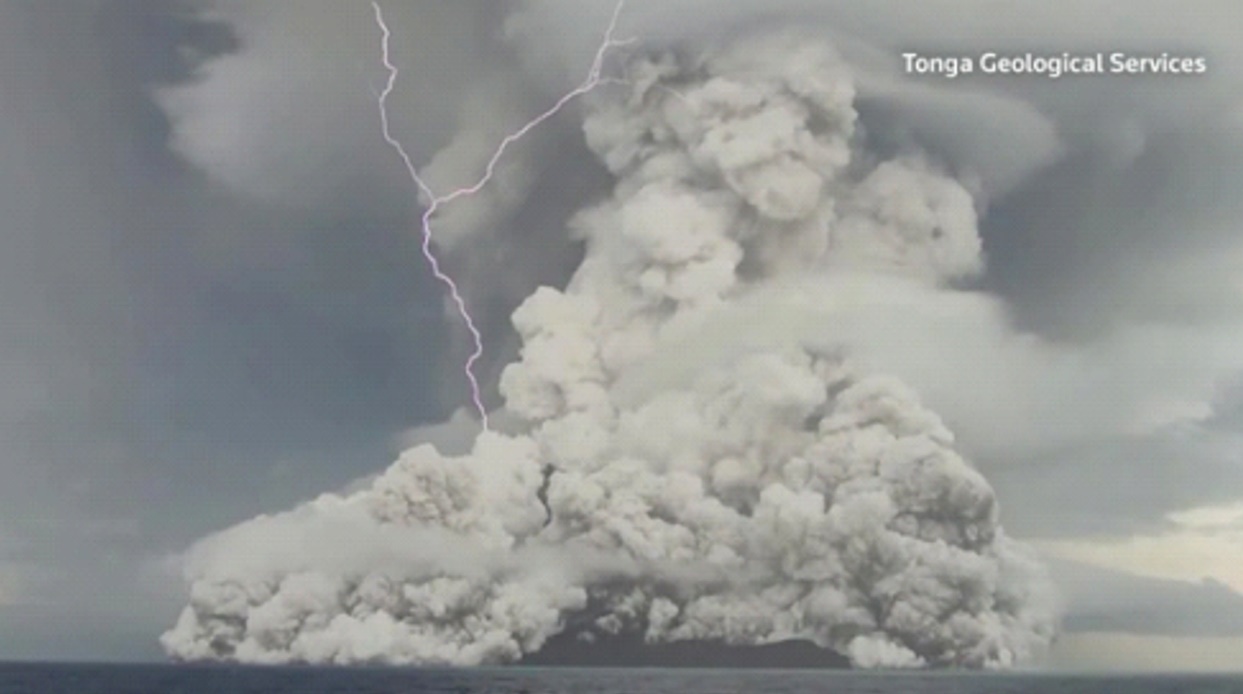 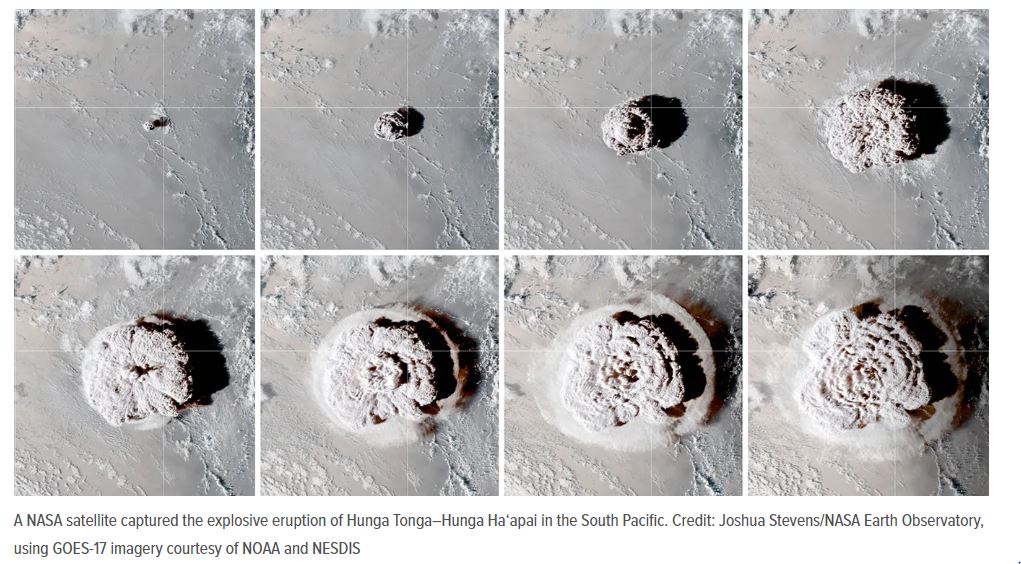 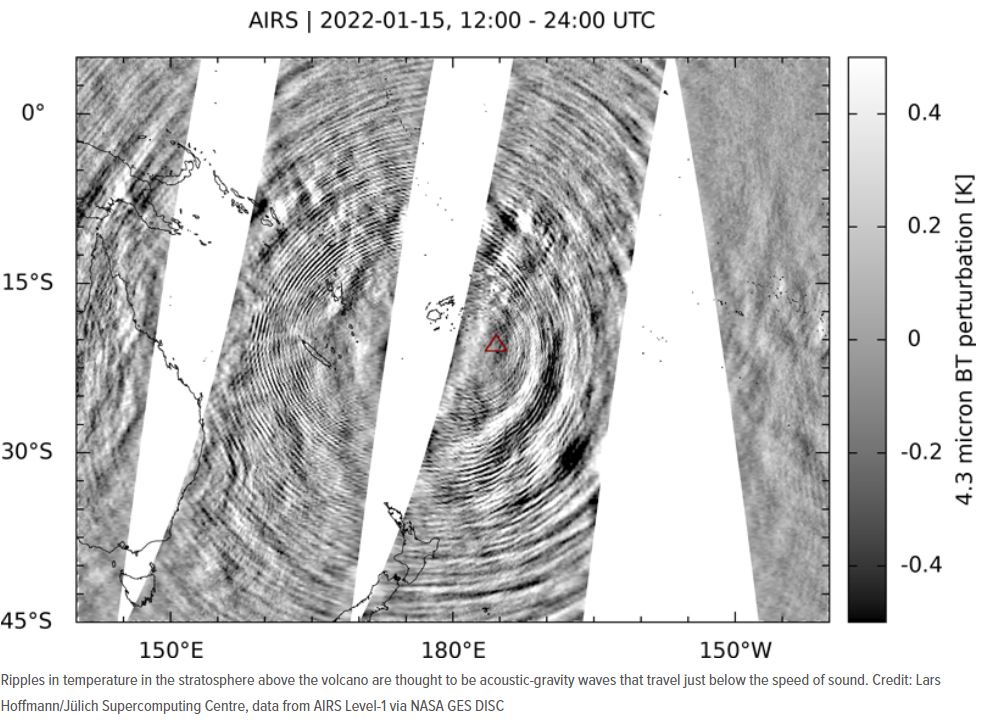 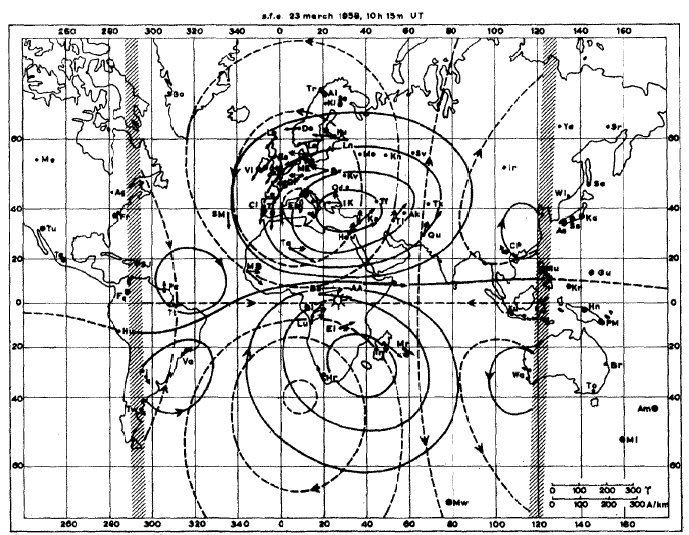 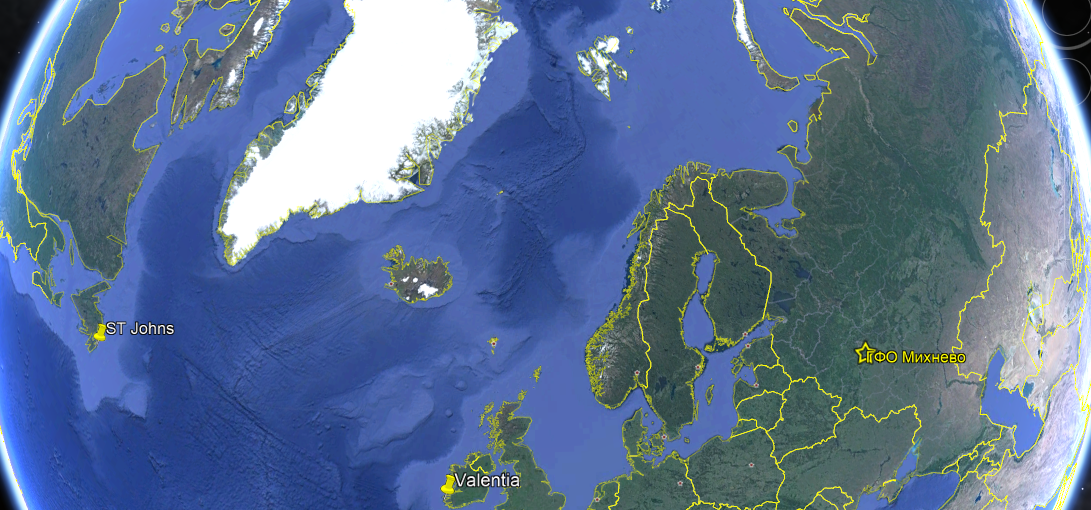 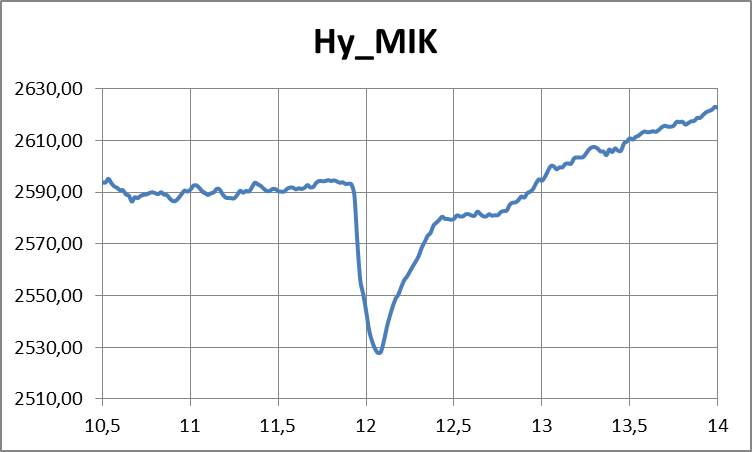 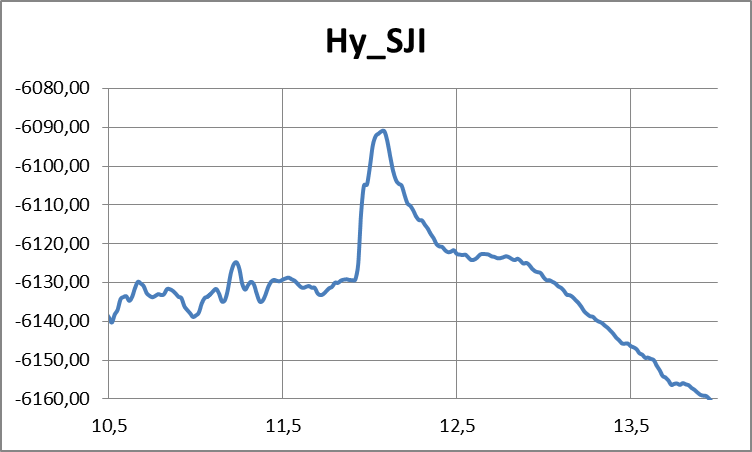 SFE
Magnetic crochet
Магнитный кроше
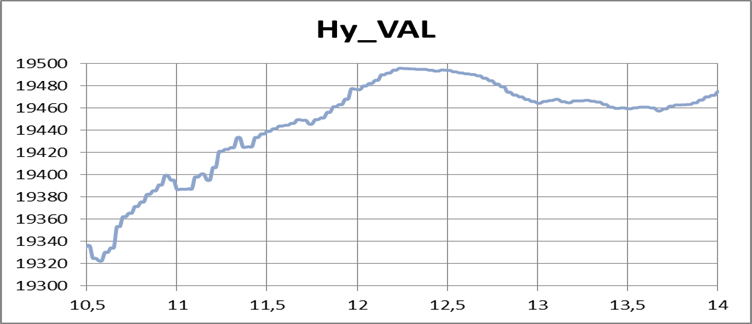 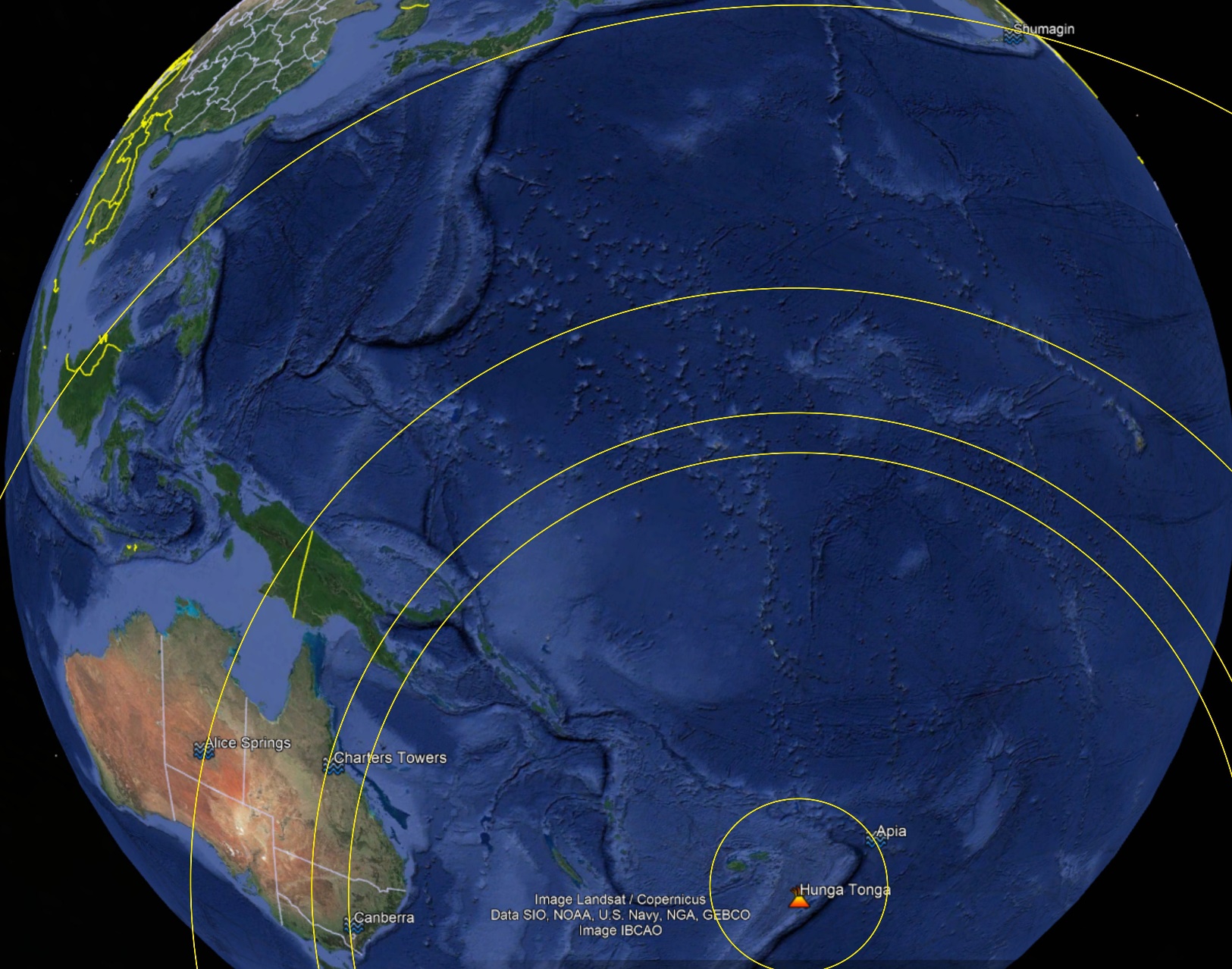 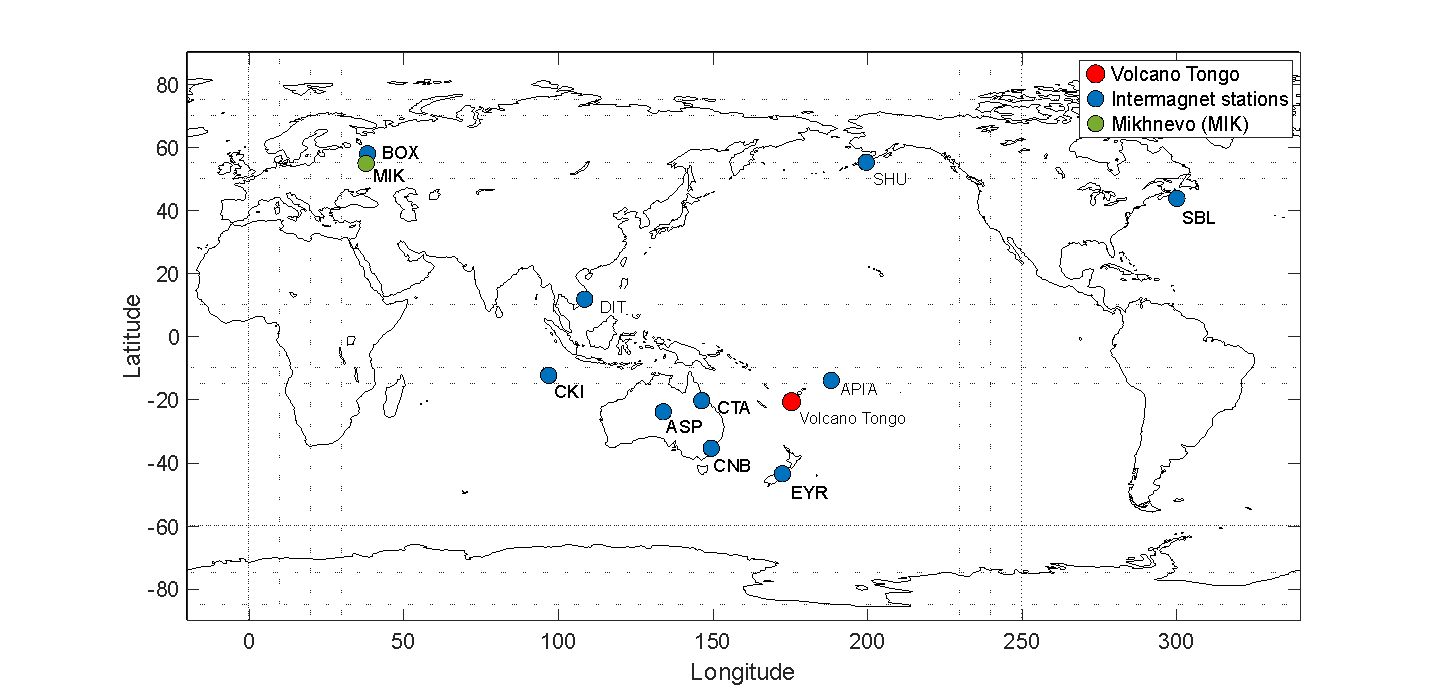 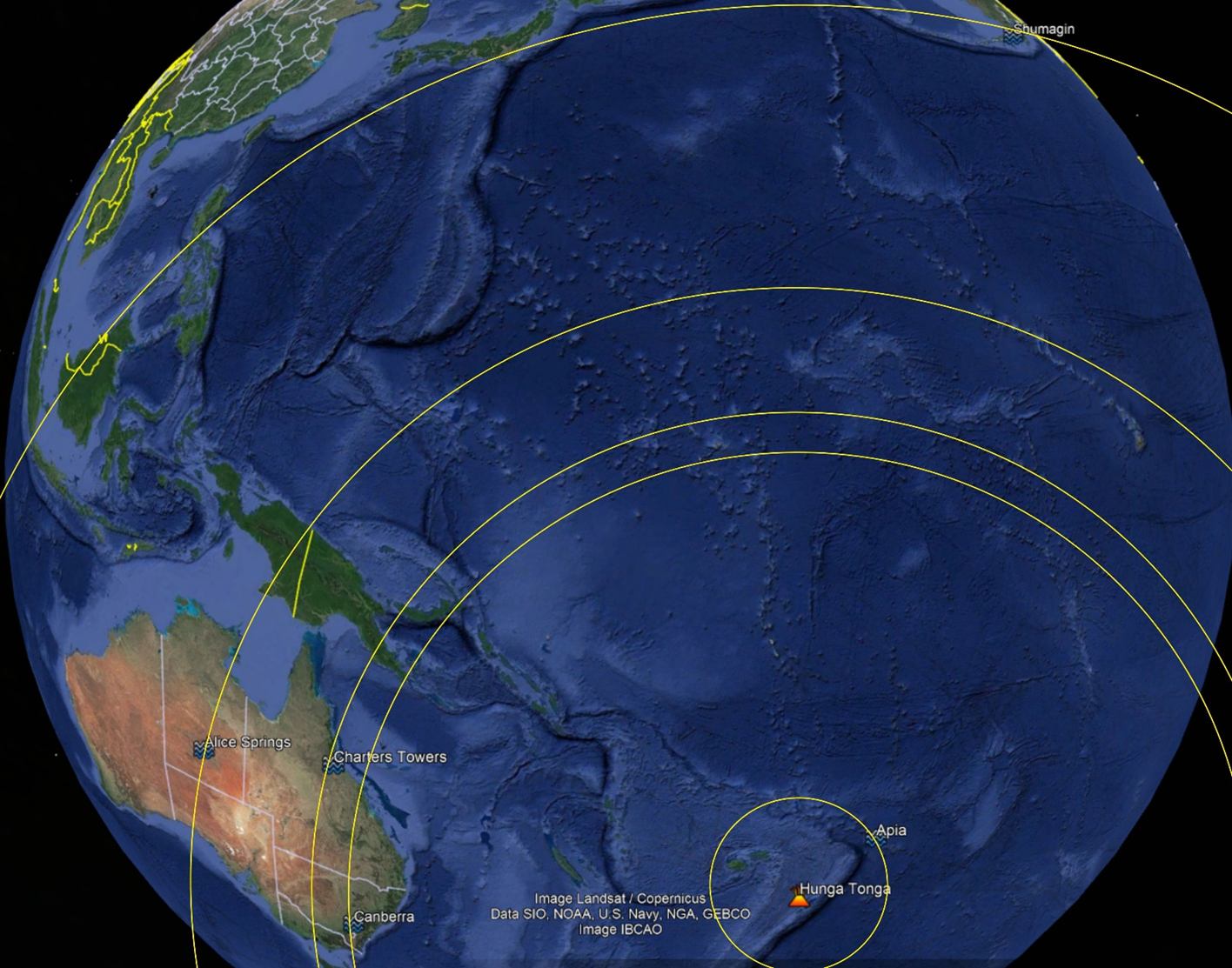 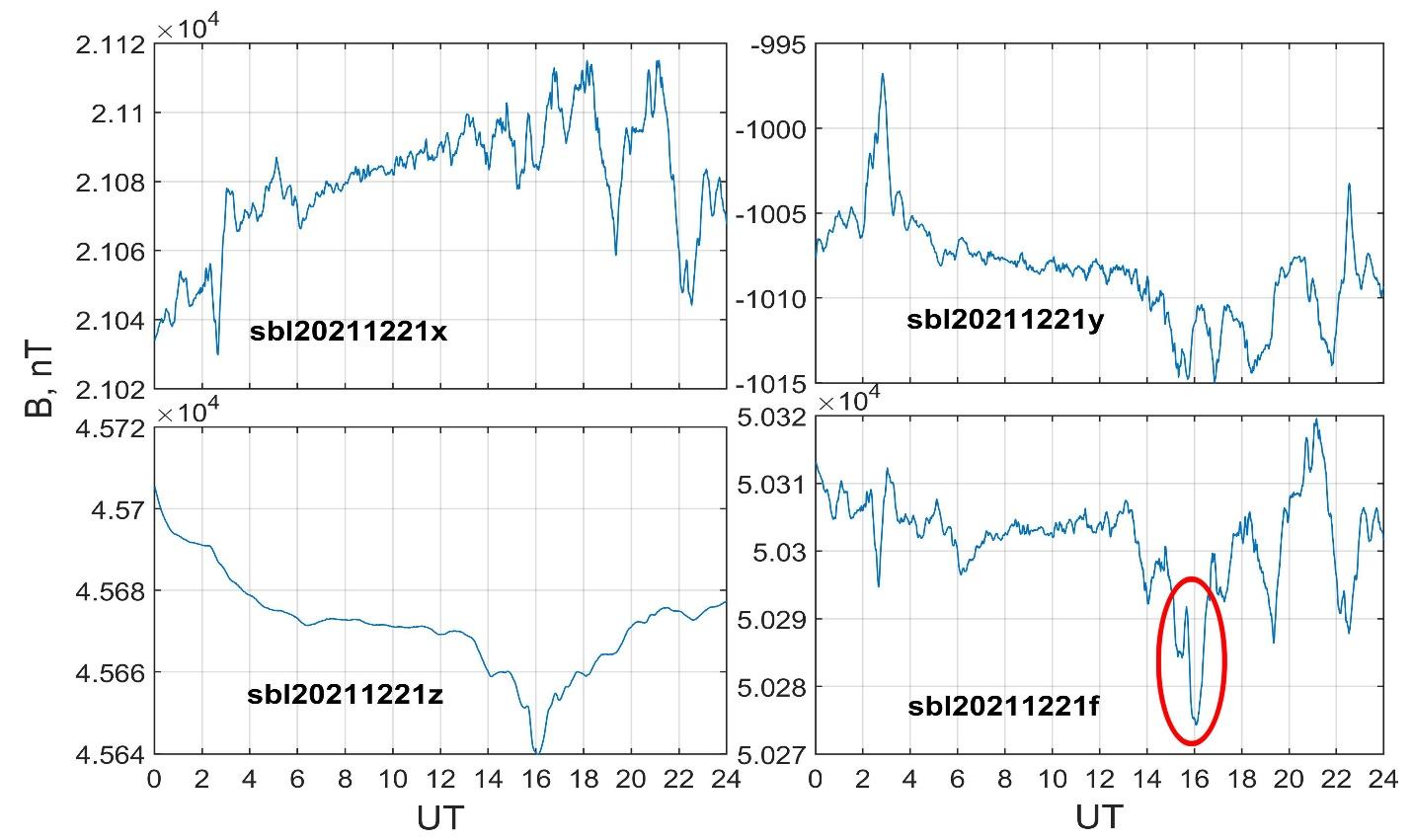 CTA – 3984 км
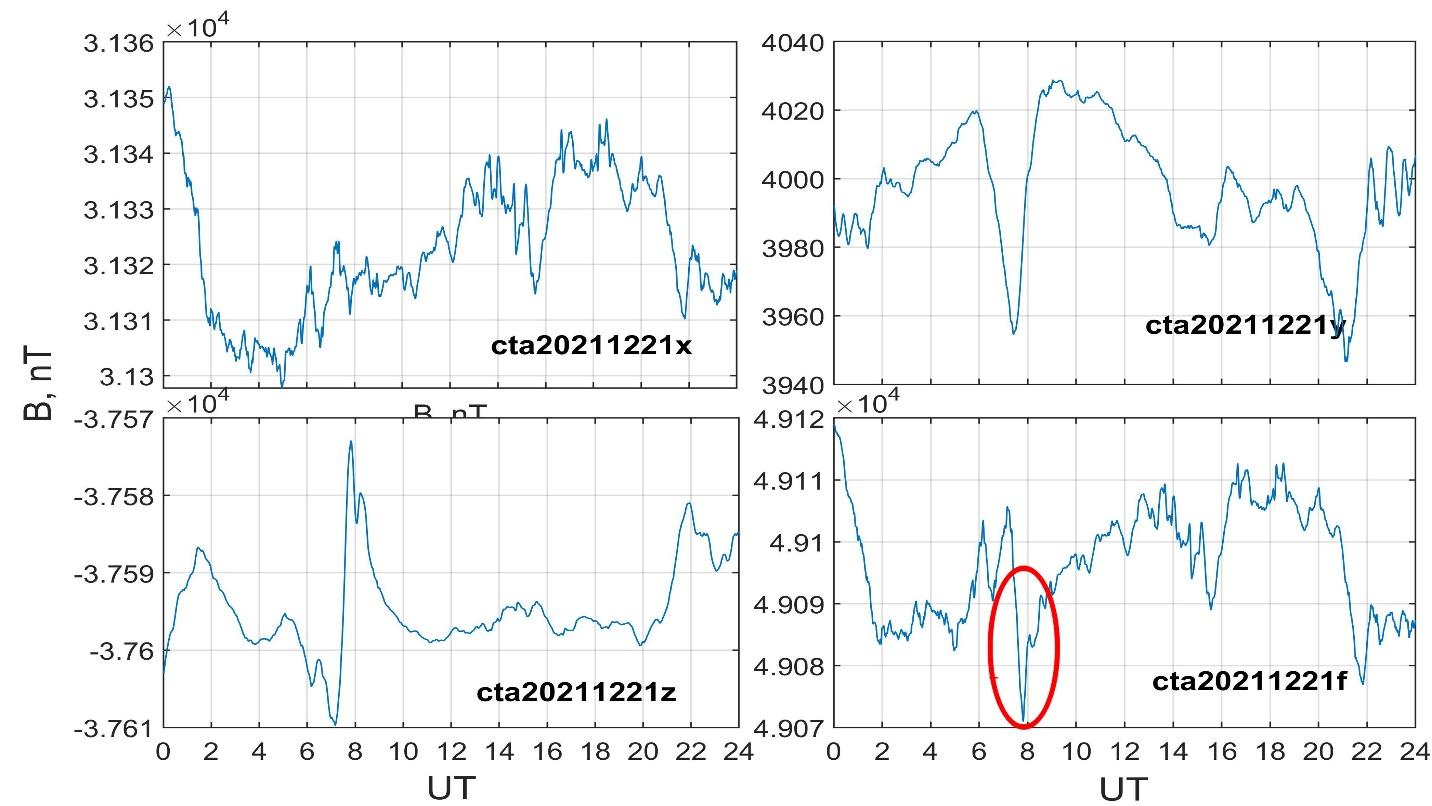 SBL – 13585 км
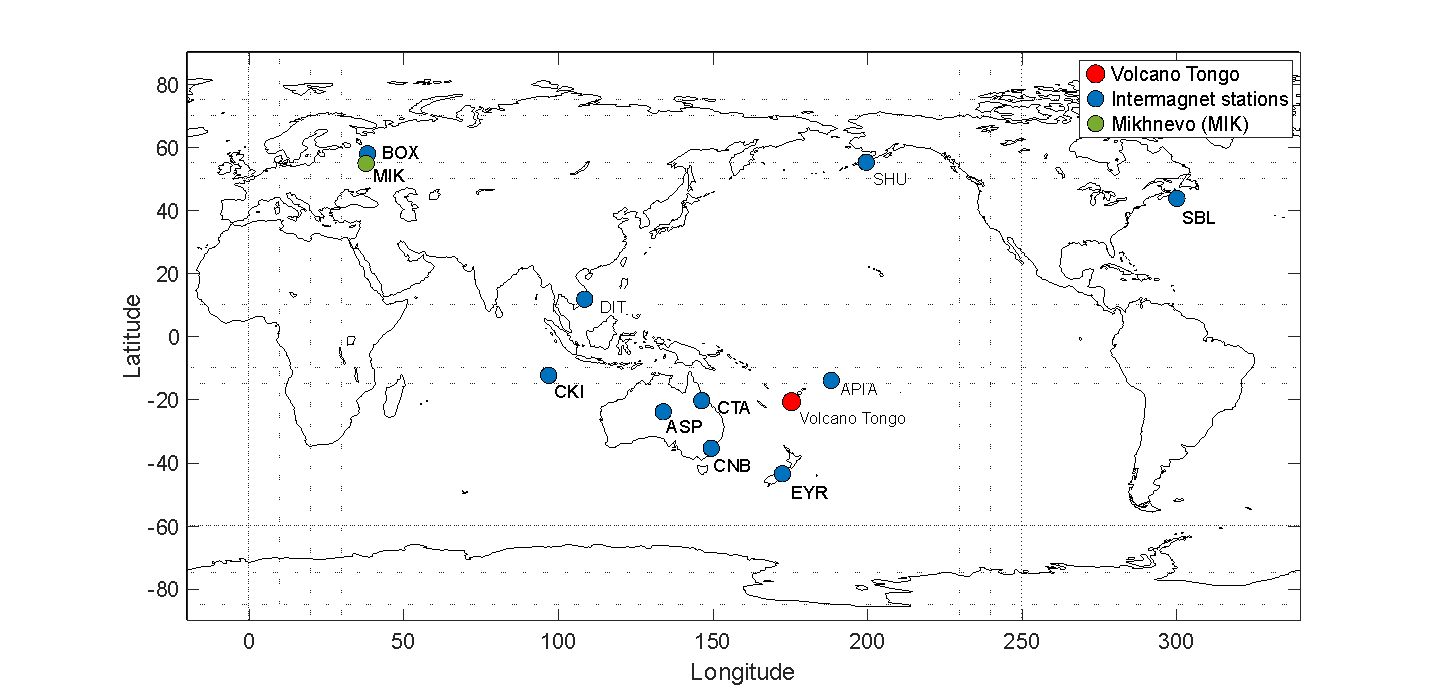 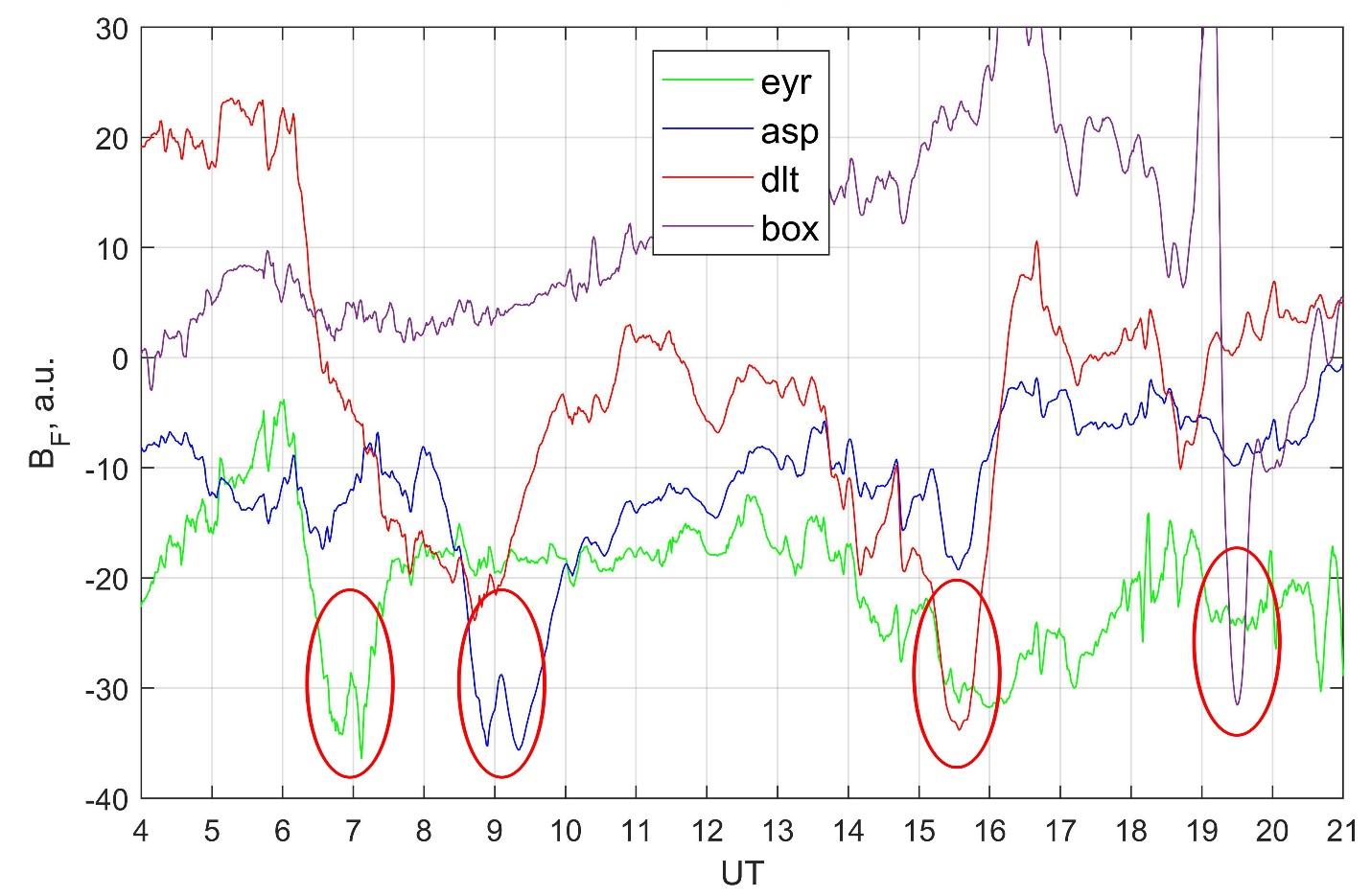 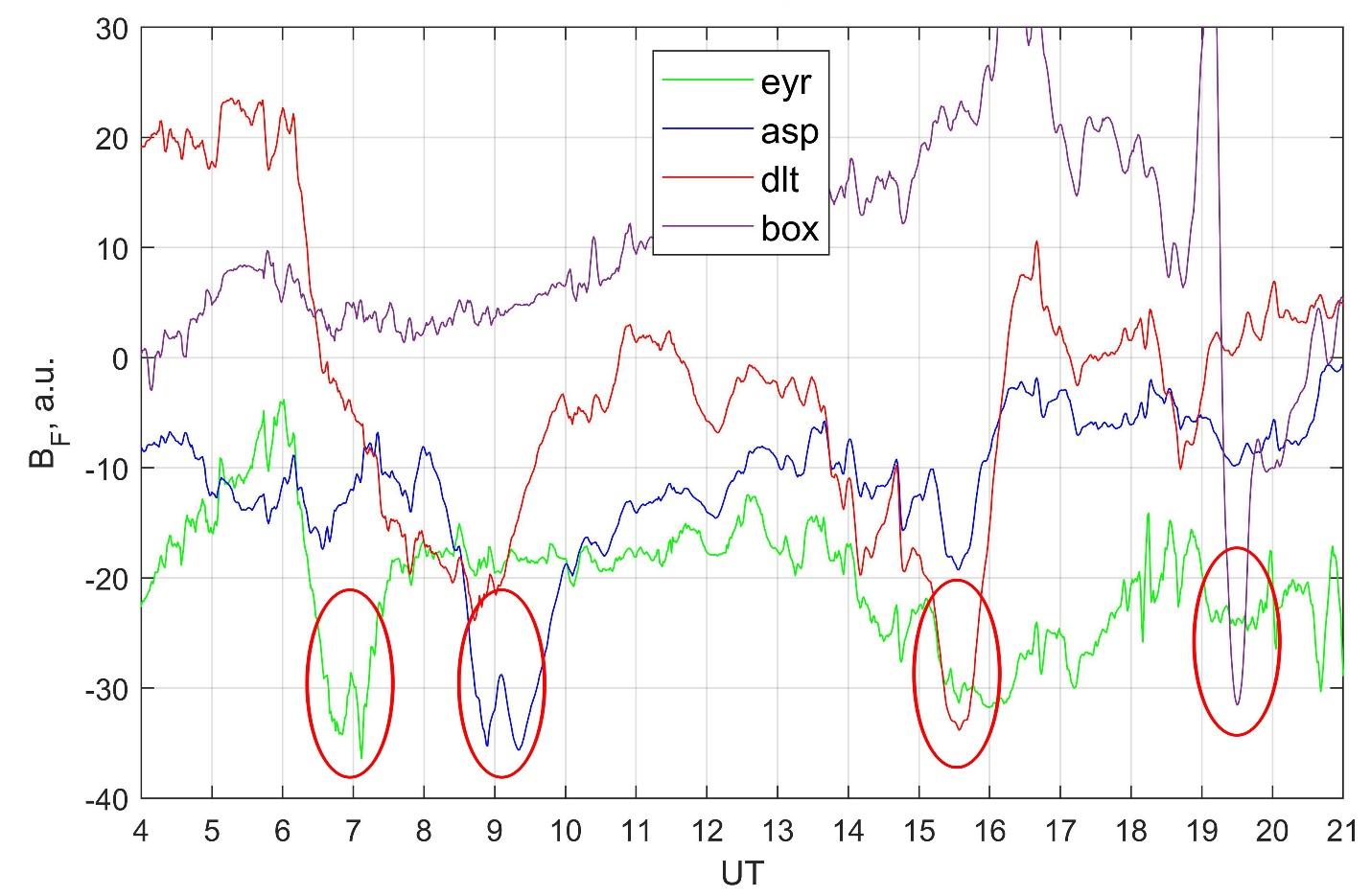 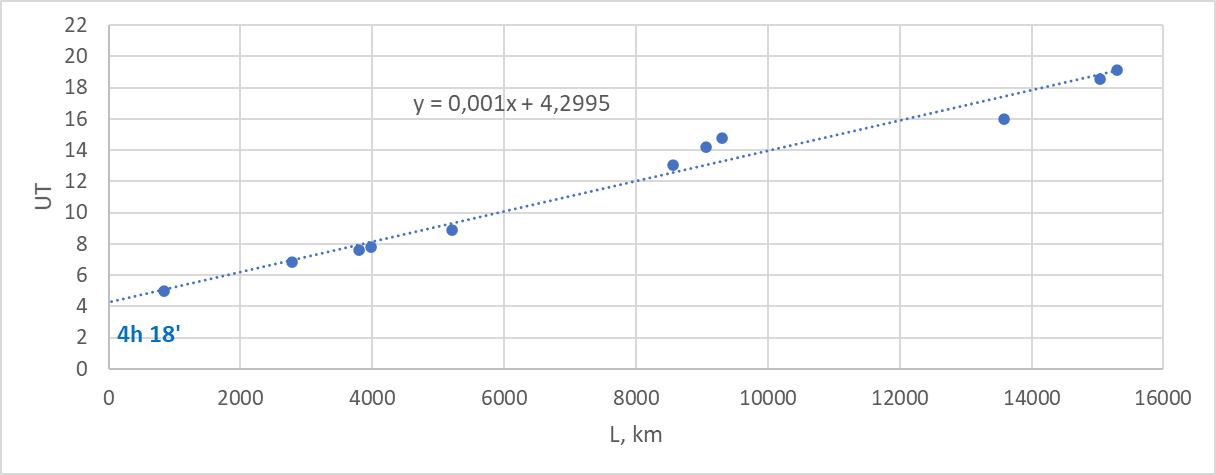 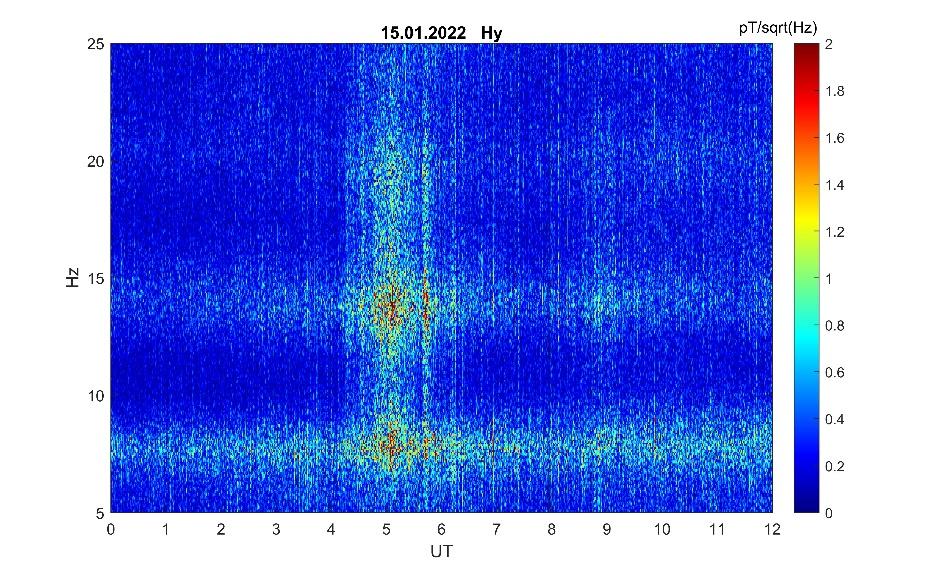 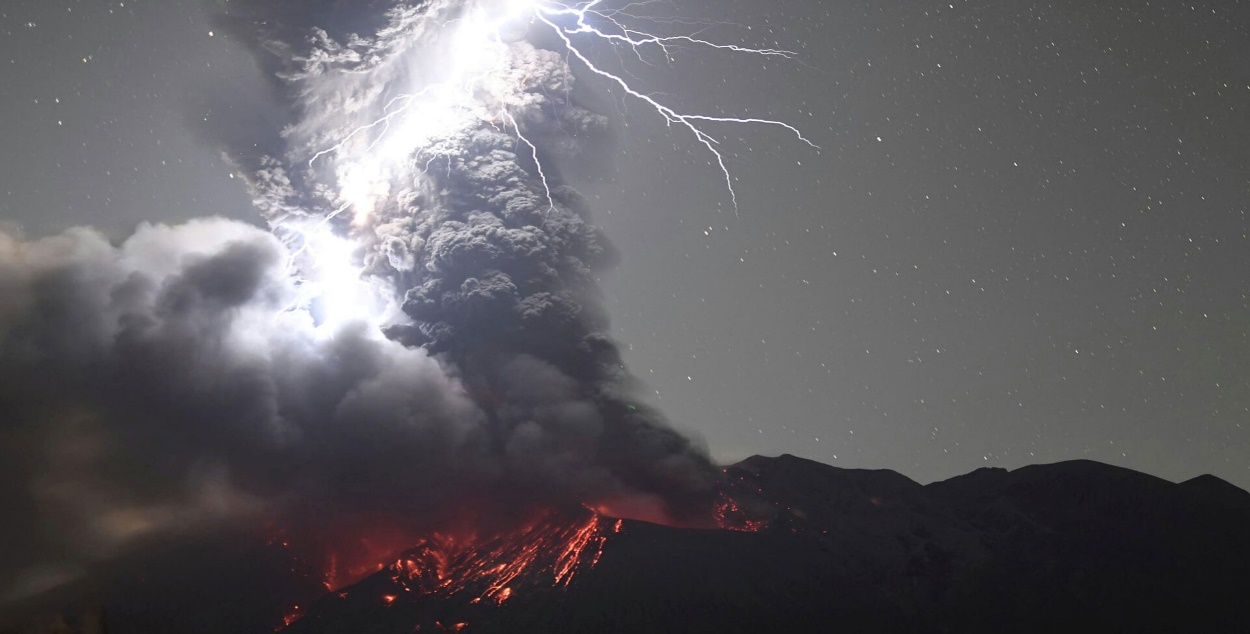 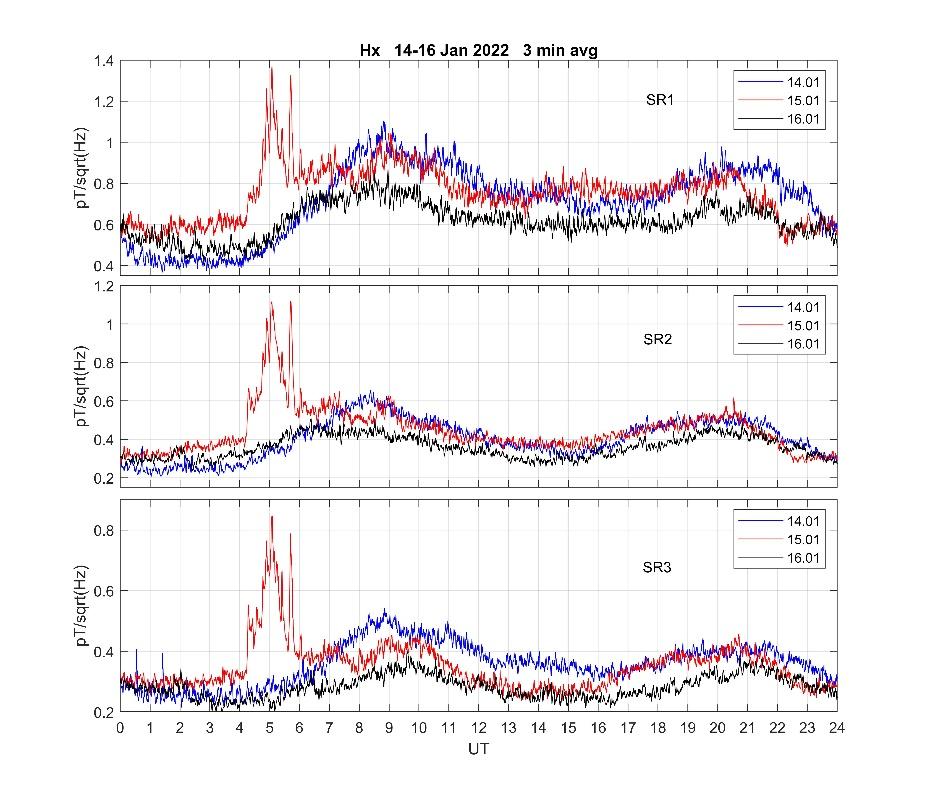 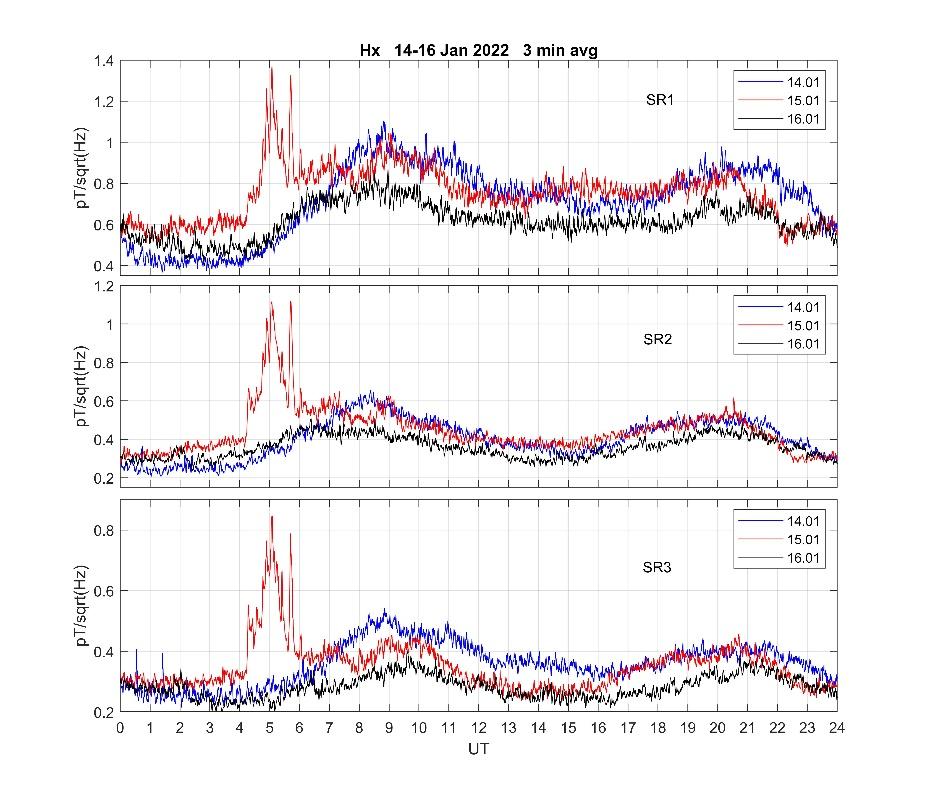 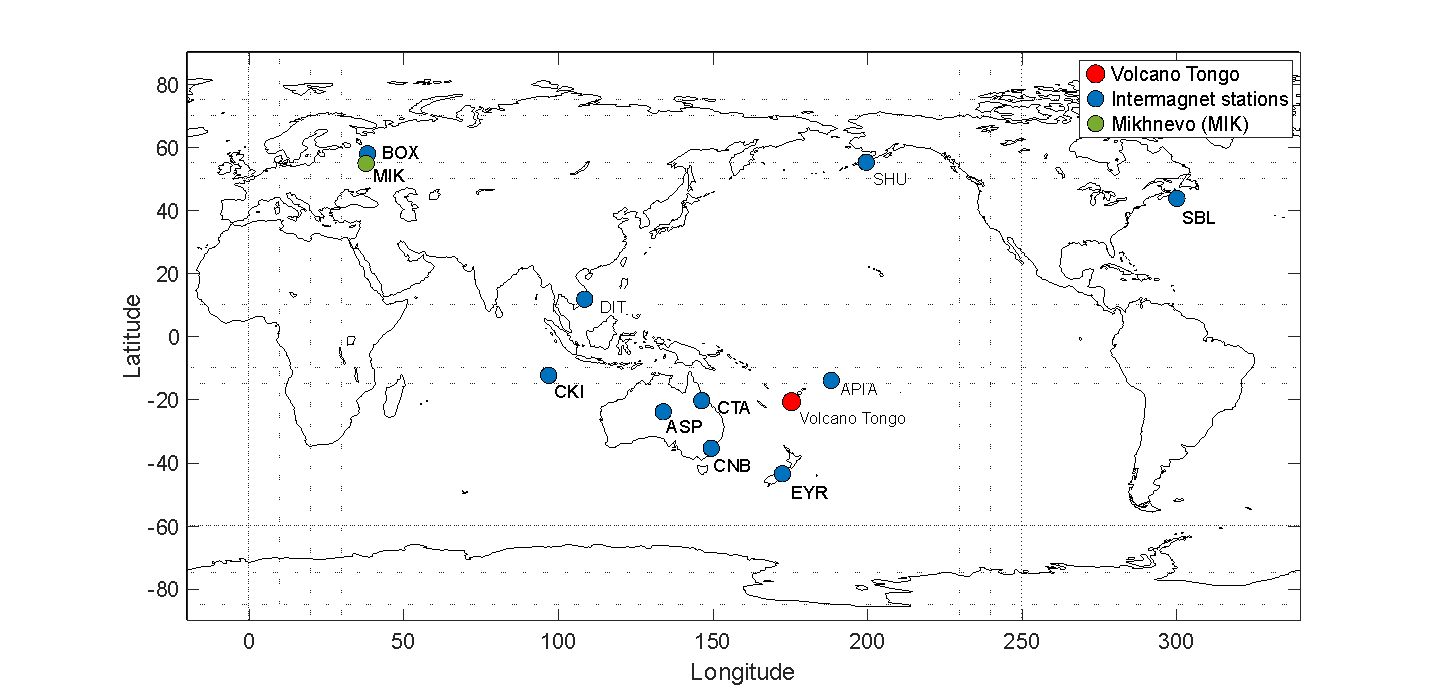 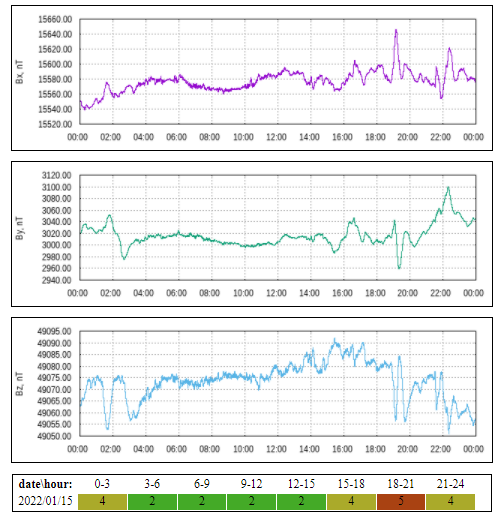 MIK – 15292 км
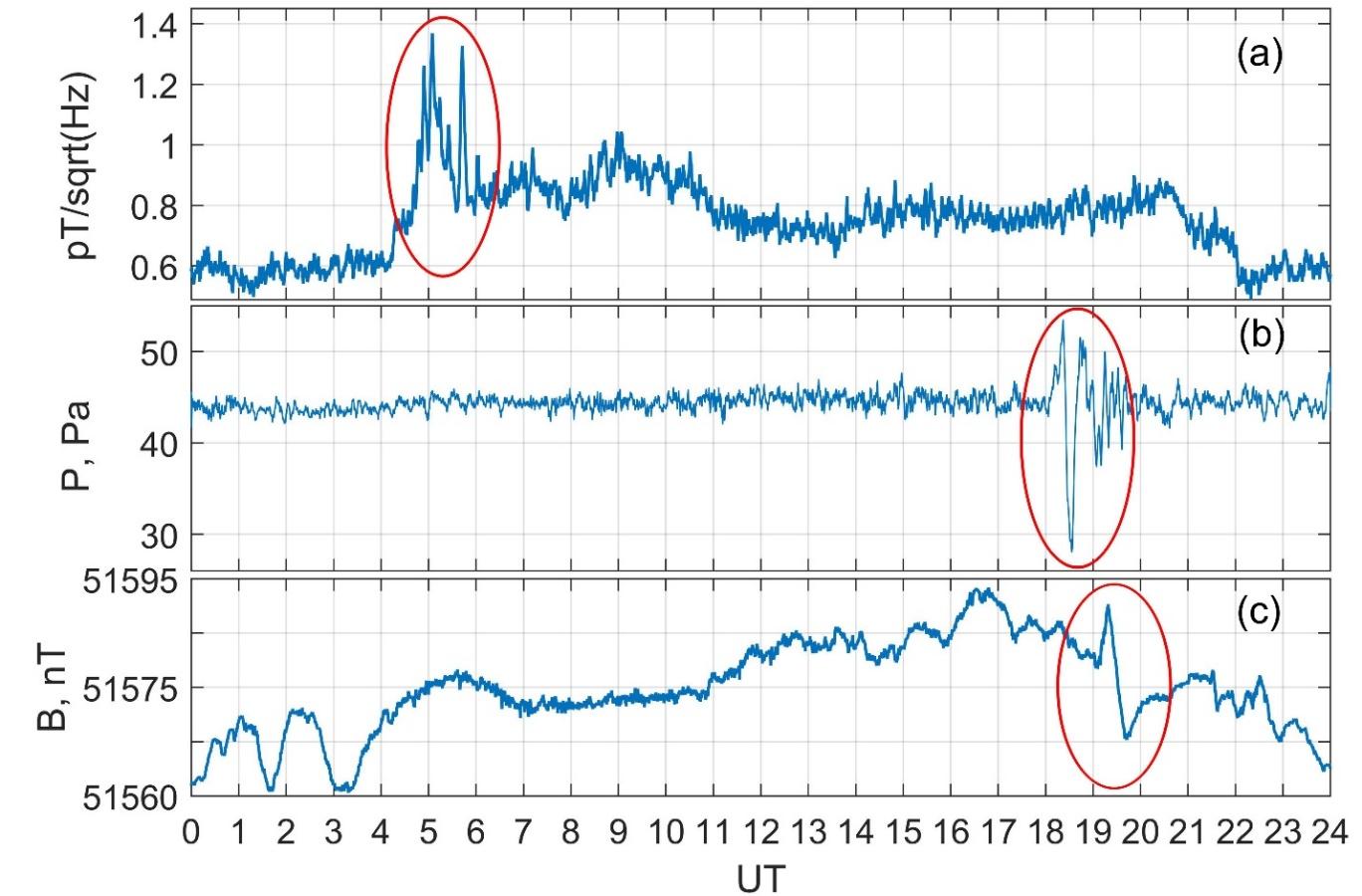 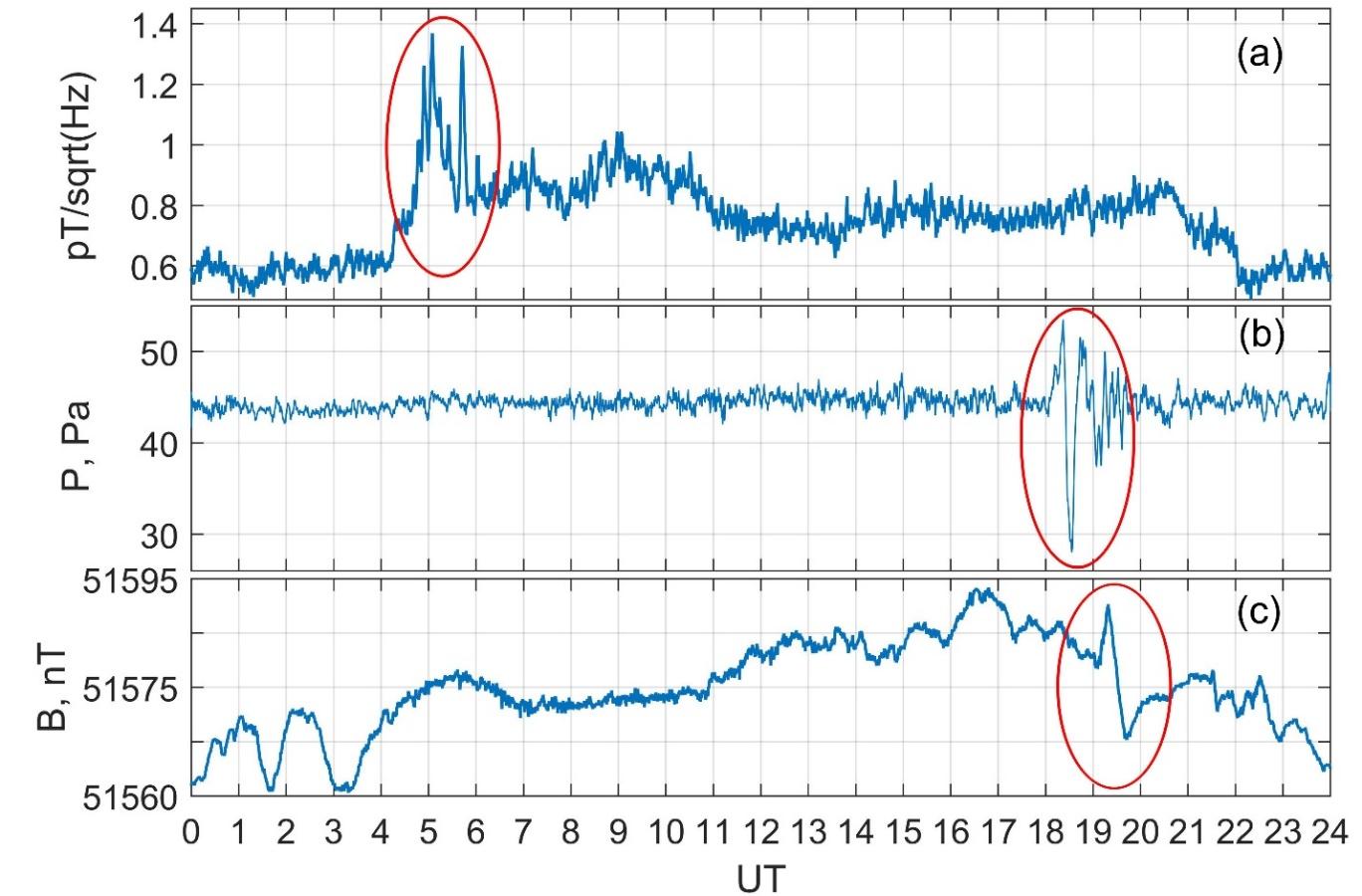 Выводы

Извержение подводного вулкана Хунга Тонга–Хунга Хаапай в юго-западной части Тихого океана в декабре 2021 года, и особенно январе 2021 г. вызвало мощные атмосферные возмущения по всему земному шару. Их распространение в атмосфере и ионосфере Земли в виде акустико-гравитационных и внутренних гравитационных волн может вызывать волновые возмущения плотности и проводимости ионосферы и модуляцию ионосферных динамо токов, регистрируемых на поверхности Земли как геомагнитные возмущения.

2. Исследование вариаций геомагнитного поля по данным сети Интермагнет позволило определить скорость их распространения, которая оказалась равной ~270 м/с, что соответствует характерной скорости акустико-гравитационных волн и подтверждает гипотезу о том, что именно атмосферно-ионосферные возмущения вызвали глобальные вариации геомагнитного поля на планете.

3. Полученная зависимость времени линейная зависимость времени регистрации геомагнитного возмущения от расстояния до источника позволило точно определить время события, вызвавшего атмосферные и электромагнитные возмущения 4h 18′ UT (примерно через 3 минуты после наиболее сильного выброса по данным USGS. 

4. Трехкомпонентные измерения вариаций геомагнитного поля проводилось также в обсерватории ИДГ РАН «Михнево» на расстоянии более 15000 км от источника. Полученные данные соответствуют данным, полученным от сета Интермагнет.

5. Одновременно в обсерватории поводились исследования реакции ШР на извержение Тонга. Получены данные по амплитудно-частотным вариациям геомагнитного поля на основных частотах ШР, однозначно связанных с временем генерации, количеством и энергией молниевых разрядов. 

6. Синхронная регистрация в одном измерительном пункте сигналов ШР и геомагнитного поля позволила получить независимую оценку скорости распространения геомагнитных возмущений, которая оказалось равной характерной скорости распространения АГВ 270 м/с, совпадает с оценкой полученной по результатам измерений на 7 станциях Intermagnet и подтверждает версию о акустико-гравитационной природе распространения ионосферного возмущения.
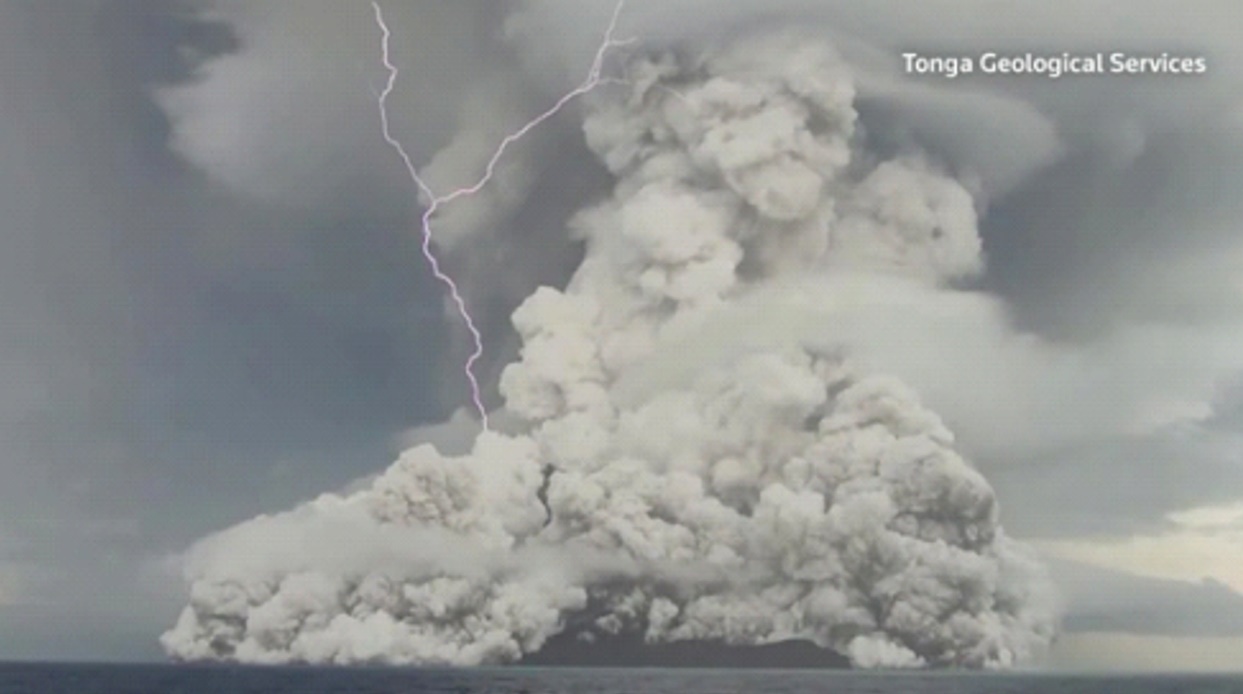 Спасибо !